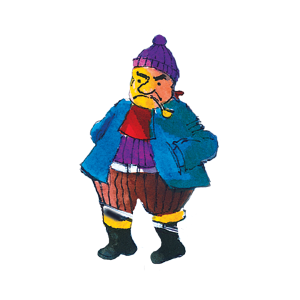 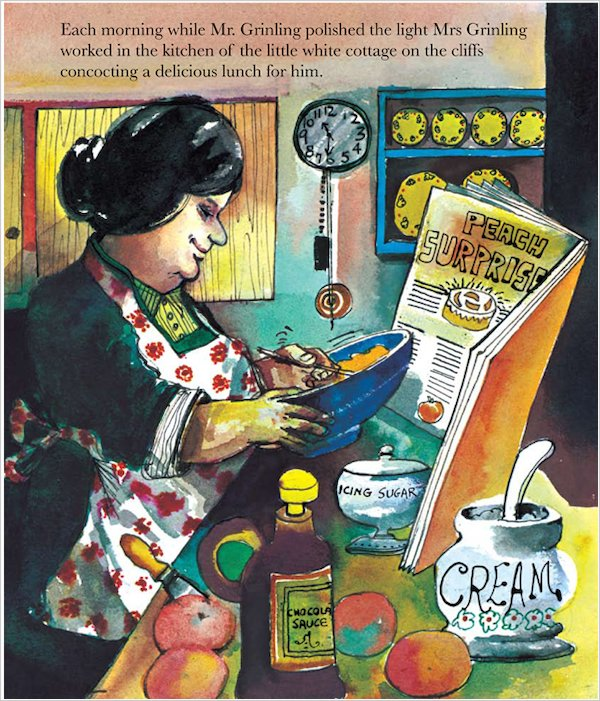 Seagull
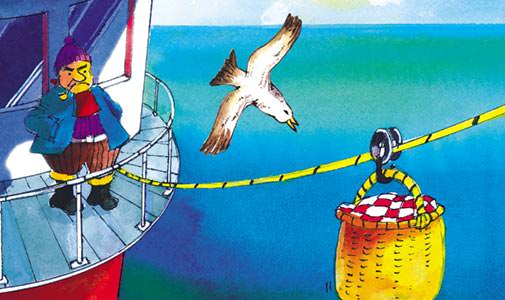 Hamish
Mr Grinling
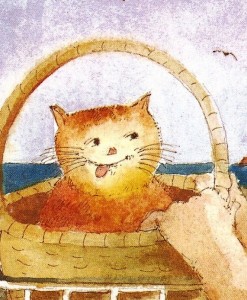 Mrs Grinling